Jak skutecznie zmotywować się do nauki?
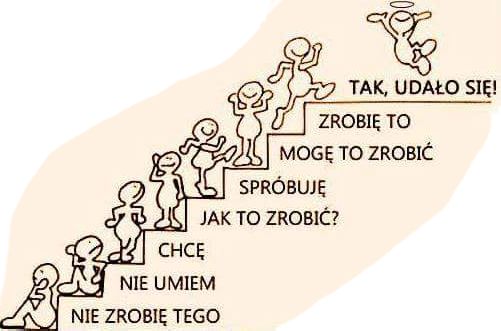 Trudno Ci się zmotywować do nauki?

 Masz rosnące poczucie paniki, ale nie wiesz ,od czego zacząć? 

Im bardziej panikujesz, tym trudniej jest wziąć się do pracy.

Jeśli jest to sytuacja w której się znajdujesz , to w poniższej prezentacji przedstawię strategię , aby zmotywować się do nauki!
1. Odkryj, dlaczego odkładasz naukę.
Odwlekanie nauki to złożony problem, który może mieć wiele przyczyn.
Oto niektóre z najczęstszych:
Jesteś przekonany, że praca domowa przekracza Twoje możliwości 
 Odkładanie pracy domowej to sposób na bunt przeciwko rodzicom  lub nauczycielom
 Uważasz, że temat jest nudny
 Czekasz na ,,idealny’’ moment na rozpoczęcie 
 Zadanie stało się tak przytłaczające, że nie wiesz, od czego zacząć
Zrozumienie , dlaczego zwlekasz, jest pierwszym krokiem do uzyskania motywacji ! 


Wskazówka 


Poświęć trochę czasu na zastanowienie się, co sprawia, że odkładasz naukę.
Umożliwi to zidentyfikowanie, które z poniższych wskazówek pomogą Ci najbardziej.
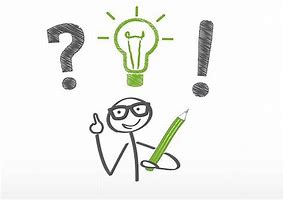 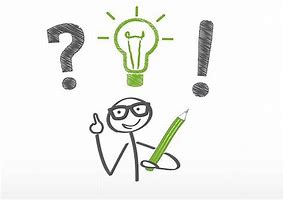 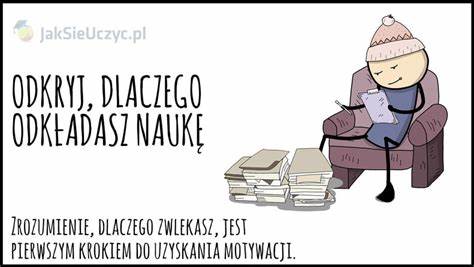 2. Podziel naukę na etapy
Często główną przyczyną odwlekania jest to ,że zadanie, które jest do wykonania , wydaje się przytłaczające.

Właśnie wtedy musisz podzielić naukę na etapy i części.

Podziel każde większe zadanie na mniejsze fragmenty (porcje).

Zaplanuj dokładnie, ile z tych etapów zrealizujesz  każdego dnia.
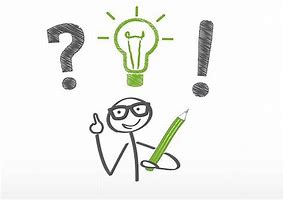 Wskazówka



Fragment może polegać na przeczytaniu trzech stron podręcznika, rozwiązaniu pięciu  pytań wielokrotnego wyboru lub w znalezieniu w Internecie trzech artykułów źródłowych do Twojej pracy.
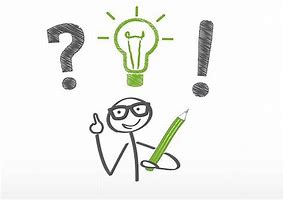 3. Nagradzaj się
Za każdym razem, gdy zrealizujesz jeden lub dwa etapy nauki , nagradzaj się krótkim okresem relaksu.
Nagradzanie siebie krótkimi i przyjemnymi przerwami jest ważnym elementem techniki dzielenia nauki na etapy.
Może to być:
pięć minut ulubionej gry na smartfonie
 krótki spacer lub aktywność ruchowa
 gra na ulubionym instrumencie
Nagrody mają szczególną wartość, kiedy realizujesz cele długoterminowe, jak np. długotrwała nauka do ważnych sprawdzianów czy egzaminów.

Realizowanie takich celów jest wyzwaniem, ponieważ będzie wymagało od Ciebie zainwestowania znacznej ilości  czasu i energii. 

Trudno pozostać zmotywowanym , kiedy na horyzoncie nie widać nagród!
4. Wypracuj nawyk nauki
Jesteśmy istotami, którymi rządzą nawyki. Jeśli motywacja do nauki jest dla Ciebie wyzwaniem, możesz wykorzystać tę zasadę , aby pracowała dla Ciebie.

Nawyki są tak silne, że kiedy już wypracujesz nawyk nauki, trudno będzie przejść  Ci w tryb relaksacji bez nauki.
Jak powinieneś się zabrać do wypracowania nawyku nauki?

Pierwszą rzeczą do zrobienia jest ustalenie harmonogramu nauki.

Pamiętaj jednak ,że nawyki nie powstają z dnia na dzień.

Badania wskazują, że uformowanie nawyku zajmuje zwykle od 20 do 30 dni. Musisz więc włożyć trochę pracy , zanim ta technika przyniesie efekty.
5. Mniej jasność co do tego, dlaczego chcesz się uczyć.
Jednym z najlepszych sposobów na zmotywowanie się do nauki jest bardzo jasne określenie , dlaczego chcesz się uczyć.

Bo nigdy nie będziesz naprawdę zmotywowany, jeżeli nie będziesz  dokładnie wiedzieć po co i dlaczego się uczysz.
Zadaj sobie pytania: 
Po co i dlaczego się uczę?
Co mi da nauka i edukacja w przyszłości?
Oto kilka typowych powodów:
Chcę dowiedzieć się więcej i rozwijać się
 Chcę rozwinąć nawyk dążenia do doskonałości 
 Chcę stać się bardziej skupionym i zdyscyplinowanym uczniem
 Chcę dostać się do dobrej szkoły bądź uczelni 
 Chcę wiedzieć ,że dałem z siebie wszystko 

Wskazówka 


Sporządź własną listę powodów, dla których warto się uczyć i połóż ją przy biurku.
Następnie gdy poczujesz brak motywacji , przeczytaj listę jeszcze raz.
6.Używaj map myśli, aby uporządkować informację
Bardzo prawdopodobne, że swoje notatki tworzysz w sposób klasycznej notatki jak z zeszytu. W związku z tym tworzenie takiej notatki może Ci się wydawać czymś naturalnym.
Lecz są chwilę , kiedy mapy myśli są skuteczniejsze niż zwykła notatka jak z zeszytu.

 Dlaczego?
Mapy myśli naśladują w naturalny sposób działanie Twojego mózgu i systemu pamięciowego. Kiedy tworzysz mapę myśli, odzwierciedlasz sposób, w jaki Twój mózg przetworzył i zorganizował informację na określony temat.

Stworzenie mapy myśli ułatwi Ci dostrzeżenie powiązań pomiędzy poszczególnymi elementami informacji.

Dzięki lepszemu opanowaniu materiału oraz pewności , że zrozumiałeś zagadnienie , będziesz otrzymywał  lepsze oceny i miał więcej motywacji do dalszej nauki.
Jak stworzyć mapę myśli?
Mapę myśli  możesz stworzyć za pomocą zwykłego ołówka i kartki papieru. Ale jeśli wolisz zrobić to na telefonie, tablecie czy komputerze , możesz użyć aplikacji np. SimpleMind.
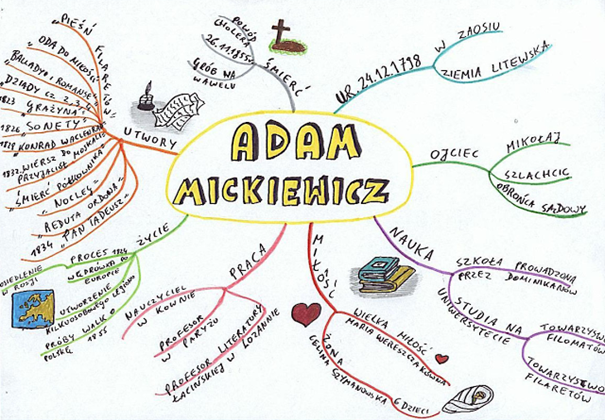 7. Uczyń ,,nudny’’ temat interesującym
,, Nie ma nudnych tematów, są tylko niezainteresowane umysły’’ G.K. Chesterton

Kiedy trudno Ci się uczyć, ponieważ przedmiot jest ,,nudny’’, zadaj sobie pytanie:

,,Czy temat jest naprawdę nudny, czy może tak mi się wydaje, ponieważ zamknąłem na niego umysł?’’
Jeśli uważasz, że temat jest nudny, spróbuj zająć się nim, zadając sobie pytania:
Kiedy opracowano tę techniką lub teorię?
 Kto to opracował?
 Jaki problem rozwiązał?
 Jak zmieniłby się dzisiejszy świat, gdyby nie istniała ta technika lub teoria?

Jeśli zadasz właściwe pytania , możesz uczynić każdy temat interesującym!
8. Zrozum temat, a nie tylko go zapamiętaj
Kluczem do efektywnego uczenia się jest rozumienie tematu , a nie tylko go zapamiętanie.

Zrozumienie tematu jest o wiele bardziej satysfakcjonujące , niż zapamiętanie go. Tak więc takie podejście do nauki jest nie tylko bardziej efektywne, ale także motywuje.
9. Szukaj luk w swoim rozumieniu
Jednym z powodów niskiej motywacji  może być brak możliwości dzielenia się wiedzą  z innymi  i nauka w samotności. Warto znaleźć towarzysza , z którym będziesz na bieżąco dzielić się wiedzą, spostrzeżeniami  i przemyśleniami .
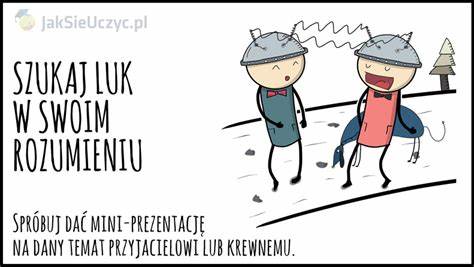 Wskazówka 


Znajdź osobę , z którą będziesz mógł systematycznie się spotykać ( np. na skype, teams ) i wspólnie monitorować postępy w nauce. Zadawajcie sobie wnikliwe pytania, rozmawiajcie o tym co było dla was fascynujące – tak by stale pogłębiać wiedzę.

Zyskasz fantastyczną dźwignię motywacyjną oraz kolejny powód , dla którego warto się uczyć.
10. Ucz się w krótkich seriach np. używając techniki Pomodoro
Jedną z technik do uczenia się w krótkich seriach jest technika Pomodoro, wynaleziona przez Francesco Cirilo we Włoszech pod koniec lat 80. 

Używając minutnika w kształcie pomidora , stwierdził,  że  może lepiej się skoncentrować, ucząc się w krótkich odcinkach czasu. ( ,,pomodoro’’ oznacza po włosku pomidor).
Oto jak zastosować technikę Pomodoro:
Wybierz zadanie, nad którym będziesz pracować
 Ustaw minutnik na 25 minut
 Pracuj nad zadaniem
 Przestań pracować , gdy zadzwoni minutnik
 Umieść znacznik na kartce papieru/stronie
 Jeśli masz mniej niż cztery znaczniki kontrolne , zrób sobie przerwę od 3 do 5 minut, a następnie powtórz czynności od kroku 1
 Po czterech sesjach pomodoro zrób sobie 15-30 minutową przerwę
 Narysuj linię przez cztery znaczniki i zacznij od nowa liczyć znaczniki
11. Nie oczekuj, że będziesz czuł się zmotywowany cały czas
Jednym z najlepszych sposobów radzenia sobie z brakiem motywacji  jest zaprzestanie oczekiwania, że będziesz czuć się zmotywowany cały czas. 

Faktem jest , że nikt przez cały czas nie czuje się zmotywowany.

Dlatego nie licz i nie czekaj na motywację, aby wykonać swoją pracę.
CZASAMI MOTYWACJI PO PROSTU NIE MA.

Dlatego potrzebujesz wprowadzić rutynę i wypracować nawyki związane z nauką – takie podejście pozwoli zawsze ograć Ci brak motywacji.
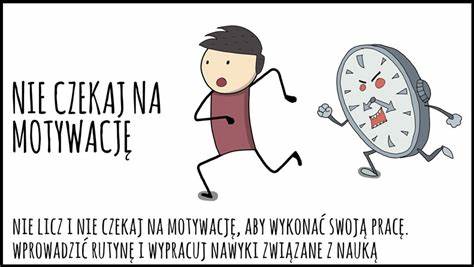 12. Ćwicz swój mózg
Aby zmotywować się do nauki, musisz ćwiczyć swój mózg. Pomyśl o swoim mózgu jak o mięśniu.
Rozwijanie zdolności koncentracji jest jak światowej klasy trening sprintera.

Chodzi o konsekwencje i stopniowe postępy.
Ćwicz swój mózg, nawet gdy się nie uczysz!- możesz to robić np. czytając, rozważając trudne problemy czy rozwiązując zagadki.
Im większa różnorodność sposobów trenowania mózgu, tym silniejszy i bardziej elastyczny stanie się Twój mózg.

Kluczową częścią treningu mózgu jest regeneracja i odpoczynek.

Śpij co najmniej 8 godzin w nocy ( wielu uczniów potrzebuje nawet od 9 do 10 godzin snu w nocy).

Odżywianie to kolejny ważny aspekt treningu mózgu.
Mózg potrzebuje pewnych kwasów tłuszczowych, aby optymalnie funkcjonować. Kwasy tłuszczowe możesz uzyskać jedząc orzechy, ryby czy awokado.
13. Zorganizuj swój czas
Tworzenie harmonogramu nauki jest formą zaangażowania i wpływa na poczucie kontroli , dzięki czemu będziesz czuł motywację. 
Kilka przydatnych kroków w tworzeniu harmonogramu nauki:
Dla każdego przedmiotu zrób listę zadań , które musisz wykonać , aby przygotować się do sprawdzianu.
Zrób harmonogram nauki i zaplanuj godziny, które przeznaczysz na naukę
Zrób tak, aby nauka odbywała się o tych samych godzinach , np. od 15:30 do 17:30
Stwórz dzienny plan zawierający listę najważniejszych zadań do wykonania na dany dzień.
14. Zaplanuj relaks
Zaplanuj relaks , aby naładować akumulatory, uczyć się efektywniej i zapamiętywać więcej. 

Kiedy przyswajasz nowe informacje , system pamięciowy potrzebuje czasu , aby je utrwalić na dłużej.  Oznacza to ,że potrzebujesz przerwy między sesjami uczenia się.
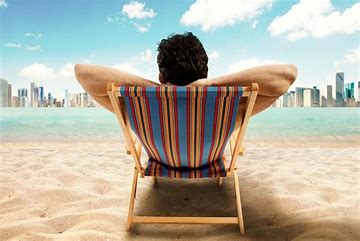 15. Ćwicz regularnie
Kiedy koncentrujesz się na nauce do sprawdzianu , często nie masz czasu na ćwiczenia fizyczne.

Jeśli to jednak możliwe, ćwicz od 20 do 30 minut.

Regularne ćwiczenia są niezbędne , aby efektywnie się uczyć i zachować motywację.

Ćwiczenia pomagają w myśleniu i koncentracji.

Badania wykazują ,że nawet lekkie okresy ćwiczeń po nauce poprawiają przypomnienie sobie nowych informacji.
Kluczem motywacji do nauki jest organizacja czasu i pracy oraz umiejętność efektywnego wykorzystywania umysłu.
Bibliografia 

Jak zmotywować się do nauki? 18 skutecznych sposobów (jaksieuczyc.pl)









Pedagog Szkolny